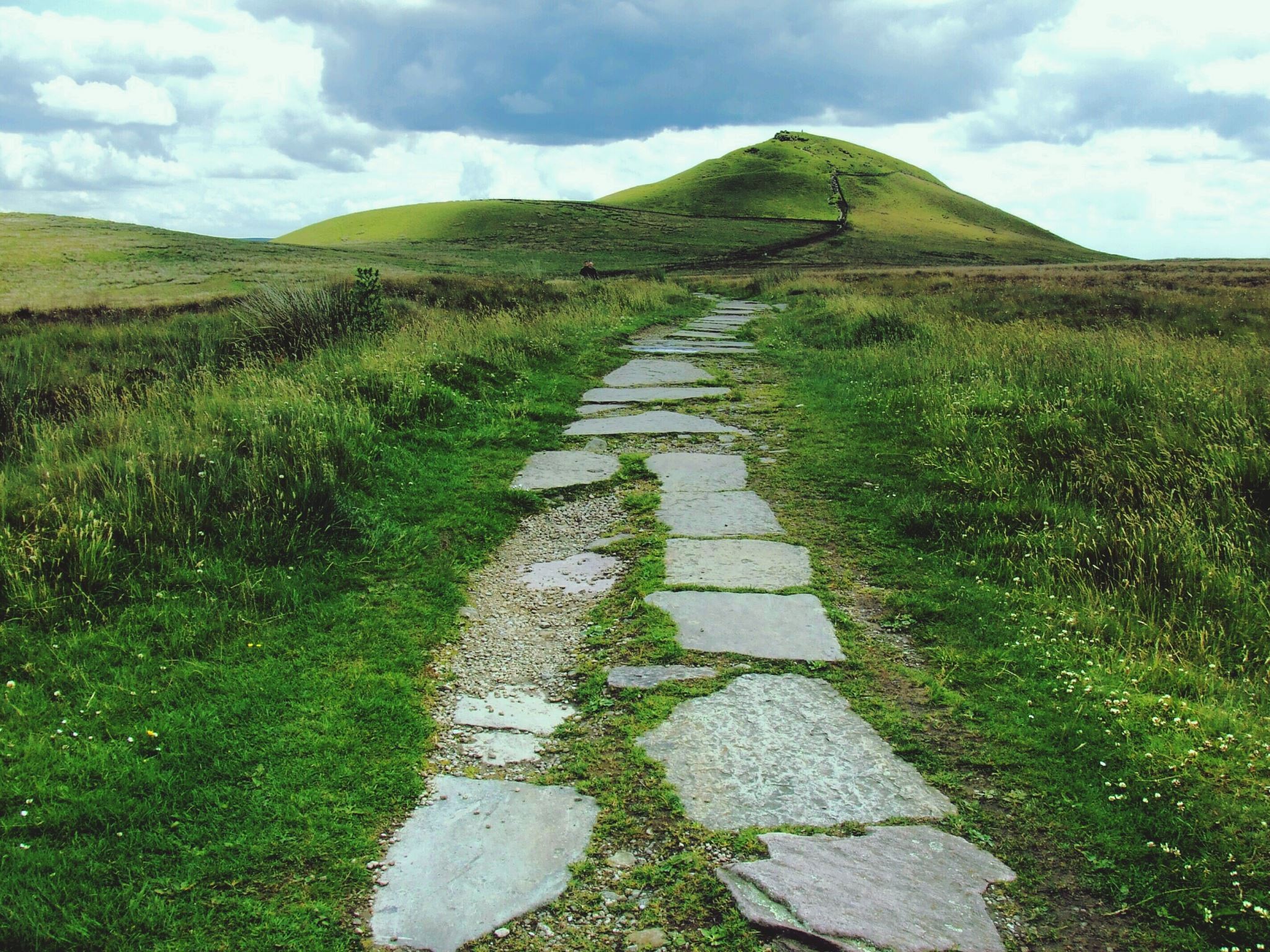 Quantitative and Qualitative
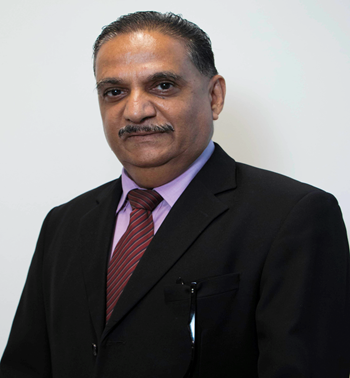 Dr Jugindar Singh
Methodological choices
Quantitative
Qualitative
Mixed Method
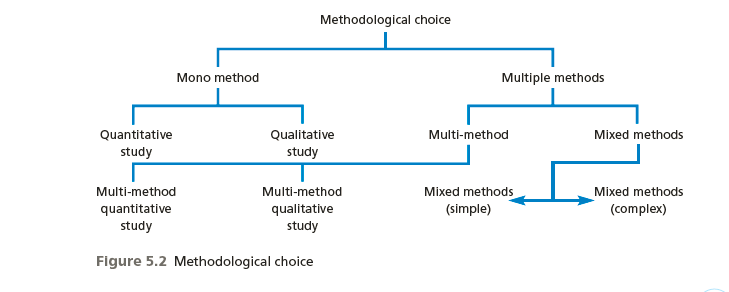 Figure 5.4  Research choices
Saunders et al, (2009)
Quantitative research: Predictive
Focuses on verifying hypotheses using typically large amounts of data. 
Numerical data
Quantitative research is generally associated with positivism
Usually associated with a deductive approach, where the focus
Large sample
Data collected through Questionnaire
Is on using data to test theory

Example: Investigate employees' absenteeism
♦ quantitative approach: collect ratings, verify user responses (numerical)
♦ qualitative approach: understand why employees absent (words, voice)
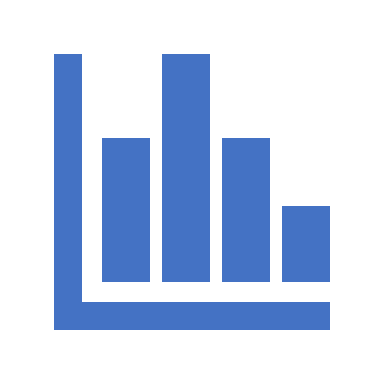 Qualitative vs. Quantitative Analysis
Qualitative research: Exploratory
Associated with an interpretive philosophy
Studies participants’ meanings and the relationships between them
Small samples of data
Data in words or voice
Data collection through interviews etc 
Eg: structured interviews

Example: investigate employees' absenteeism
♦ quantitative approach: collect ratings, verify user responses (numerical)
♦ qualitative approach: understand why employees absent – Interview (words, voice)
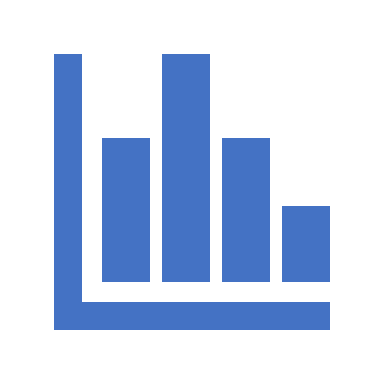 Qualitative vs. Quantitative Analysis
Difference between Qualitative and Quantitative
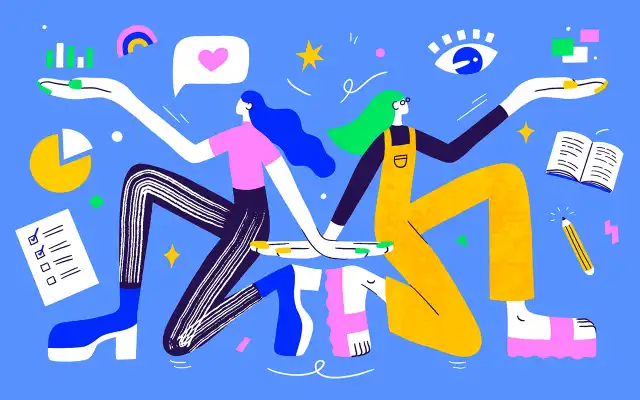 Dr Jugindar Singh
Qualitative vs Quantitative Research
6
Thank You